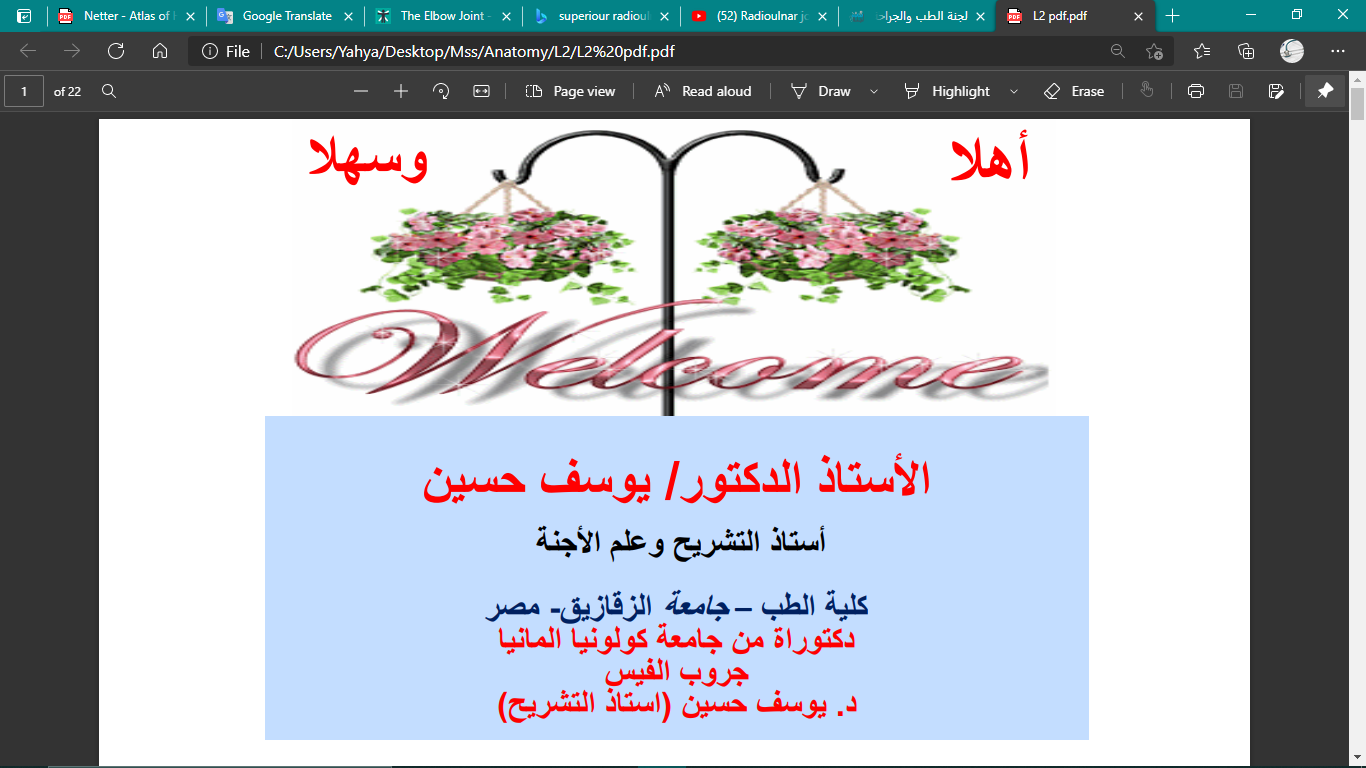 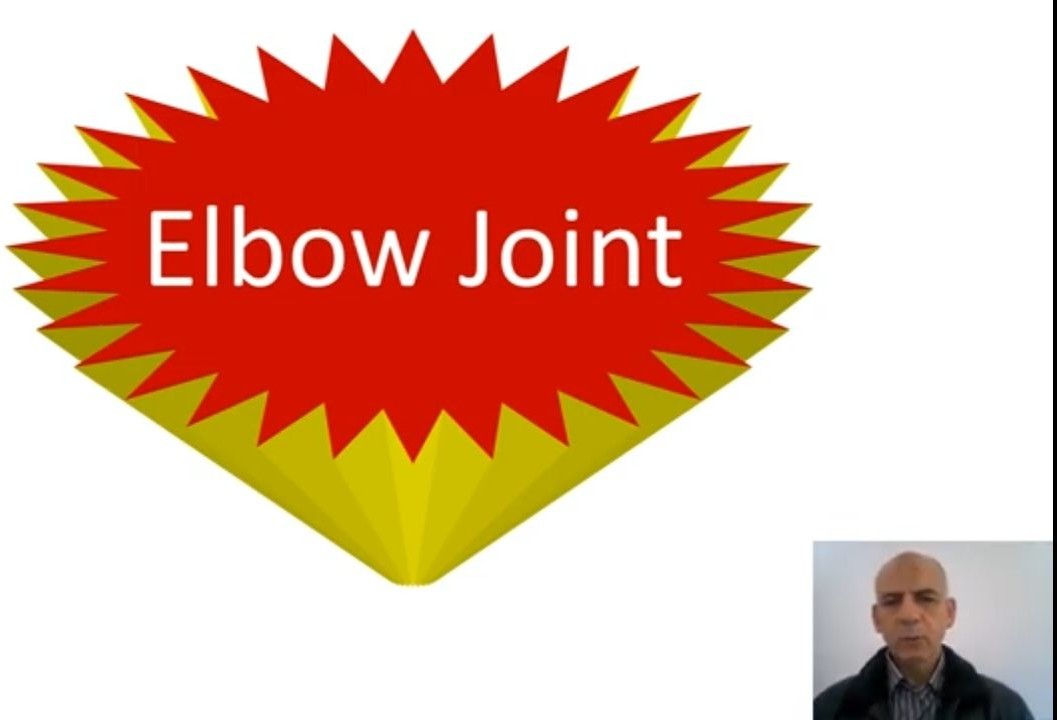 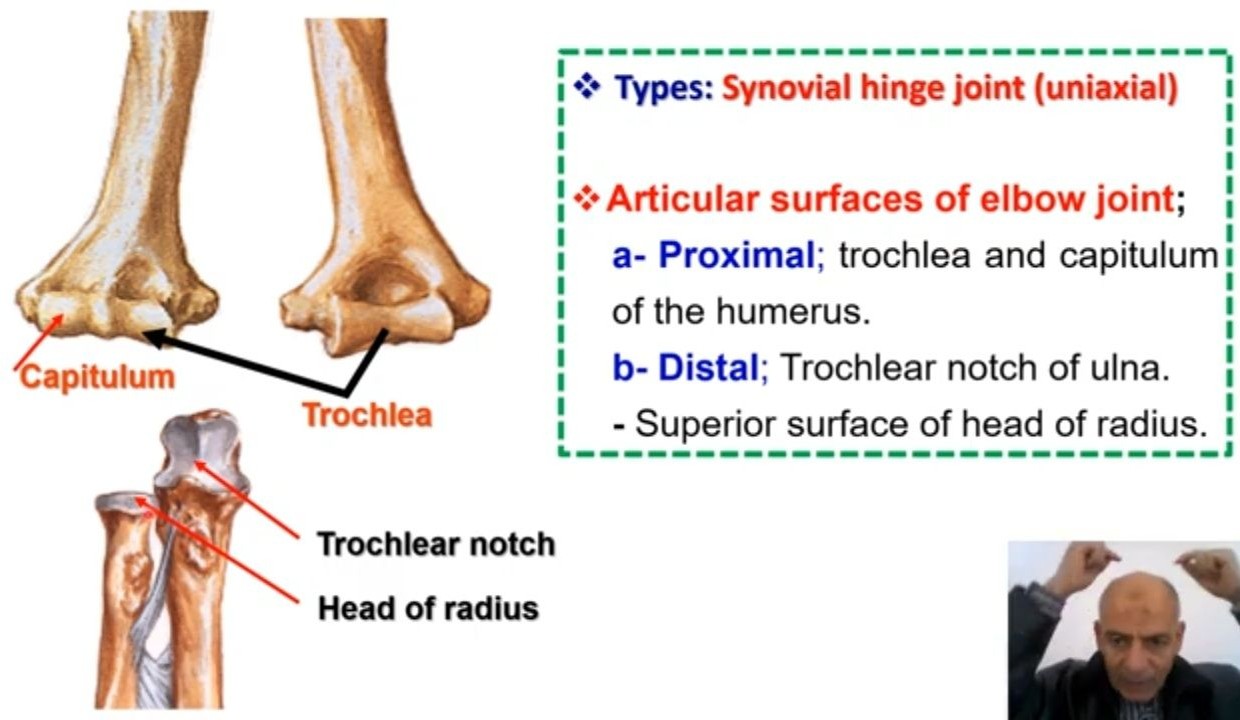 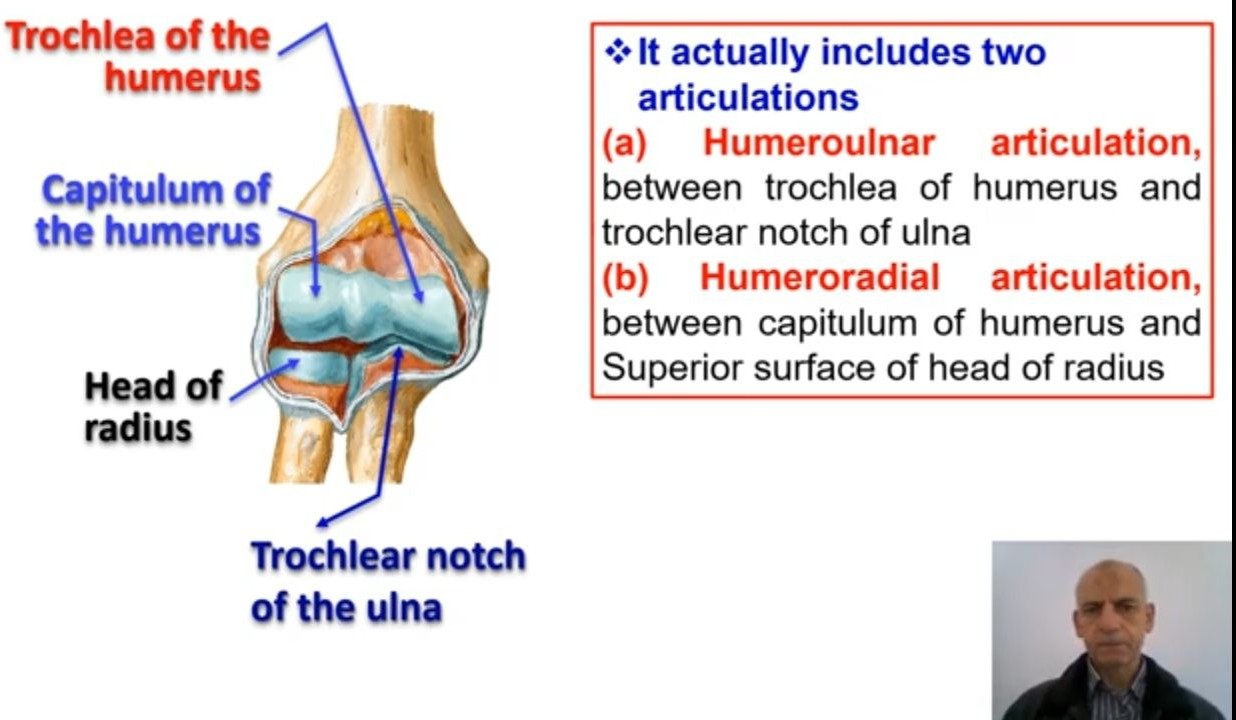 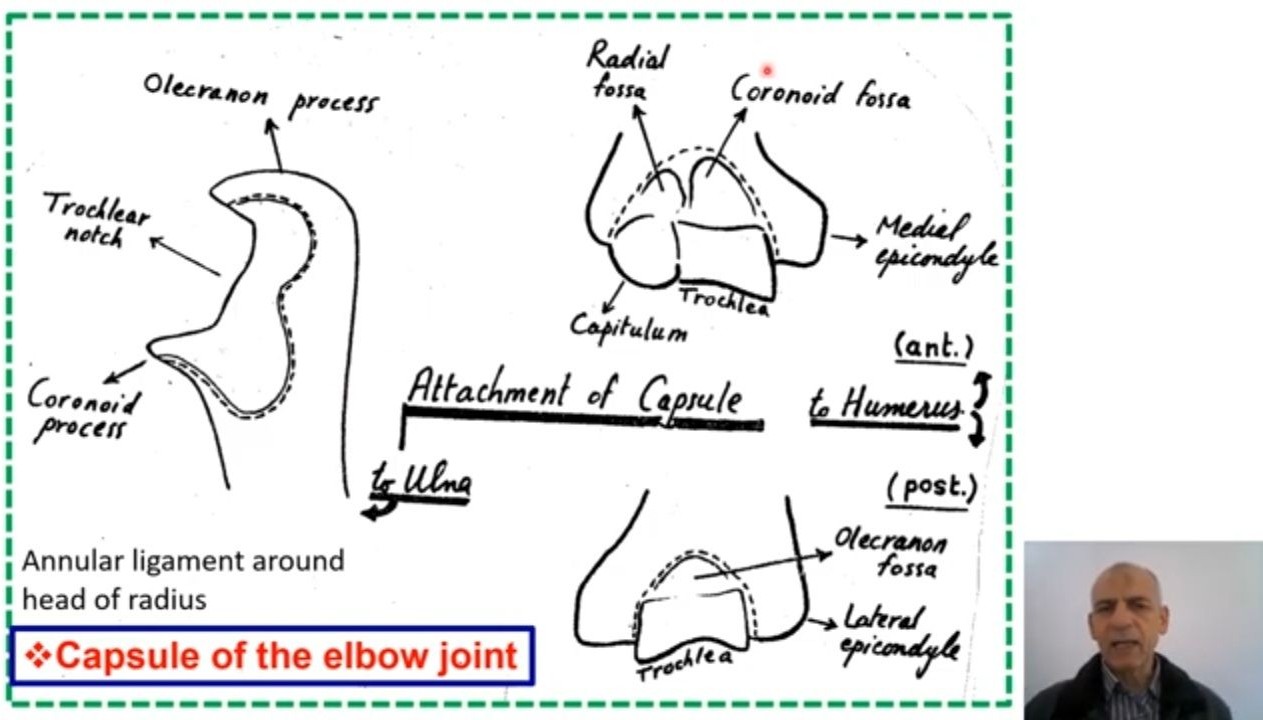 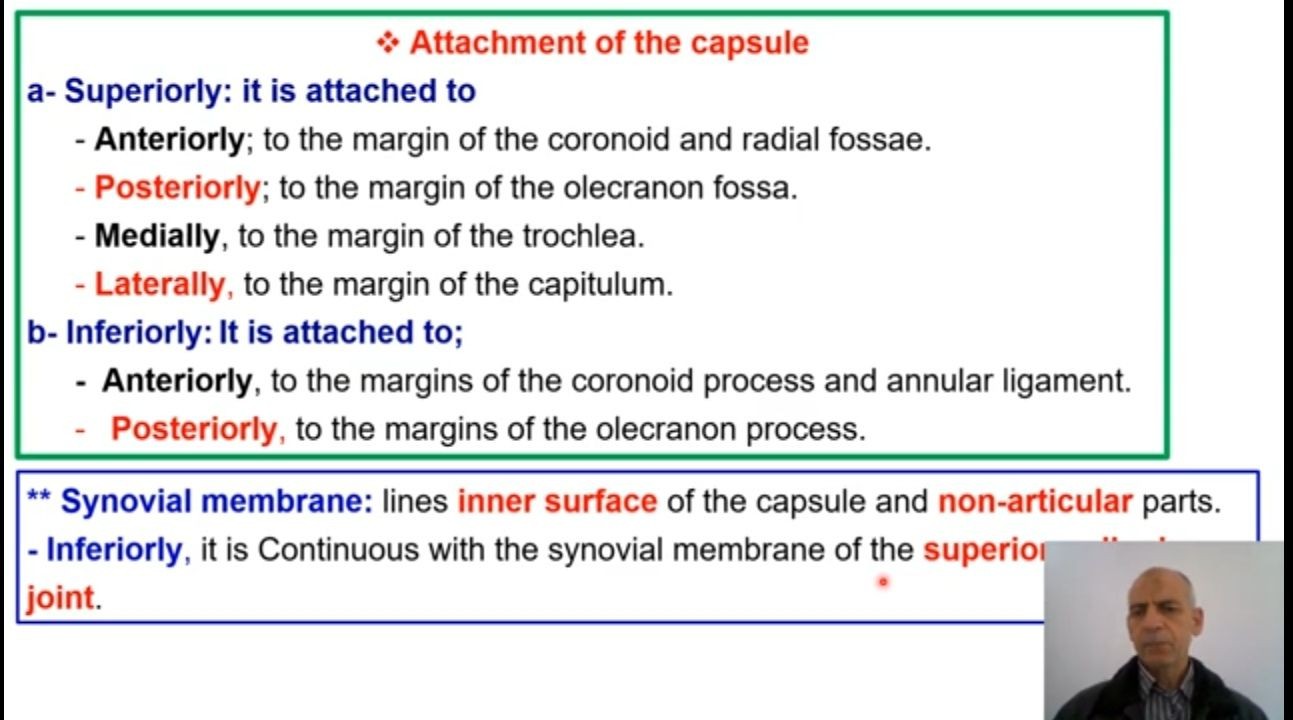 superior radioulnar
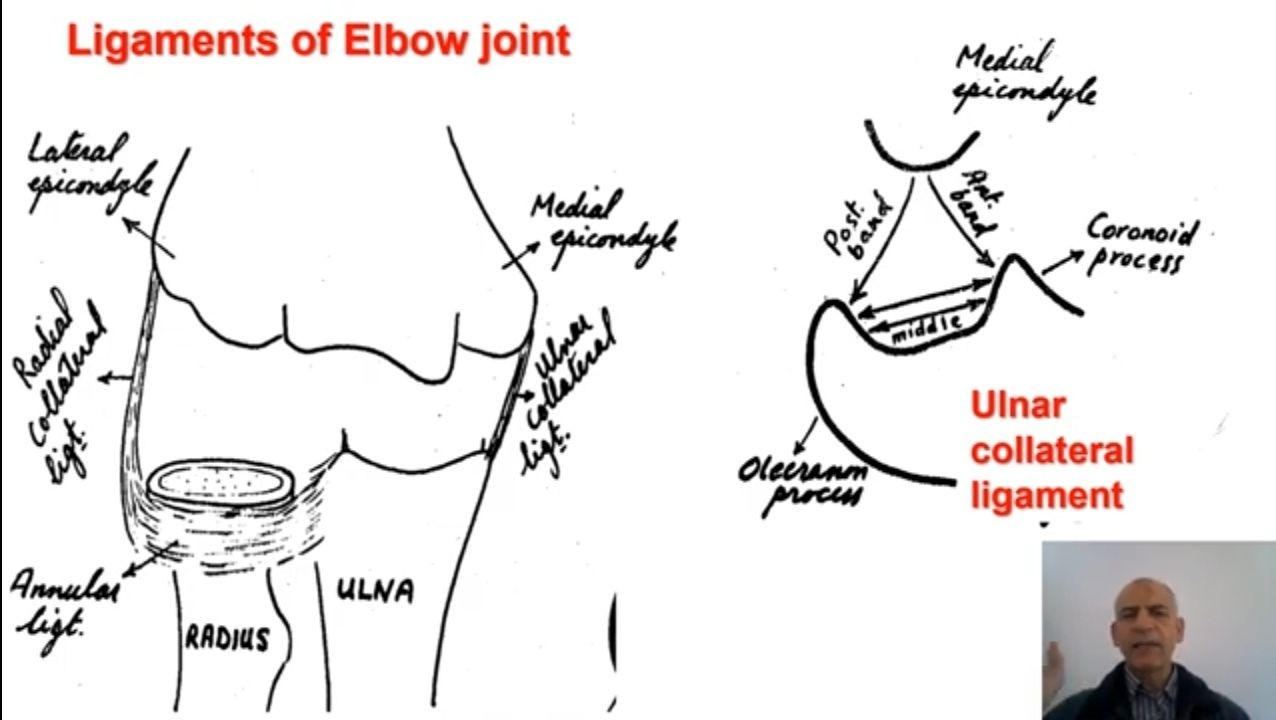 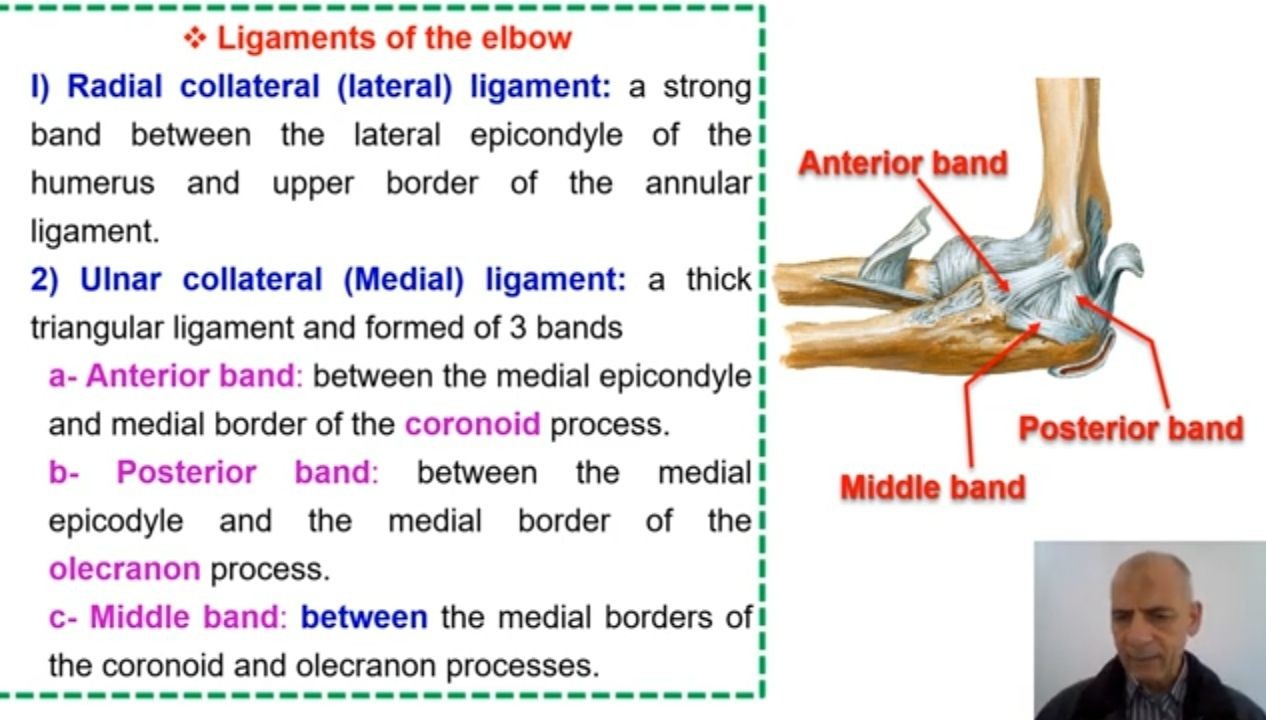 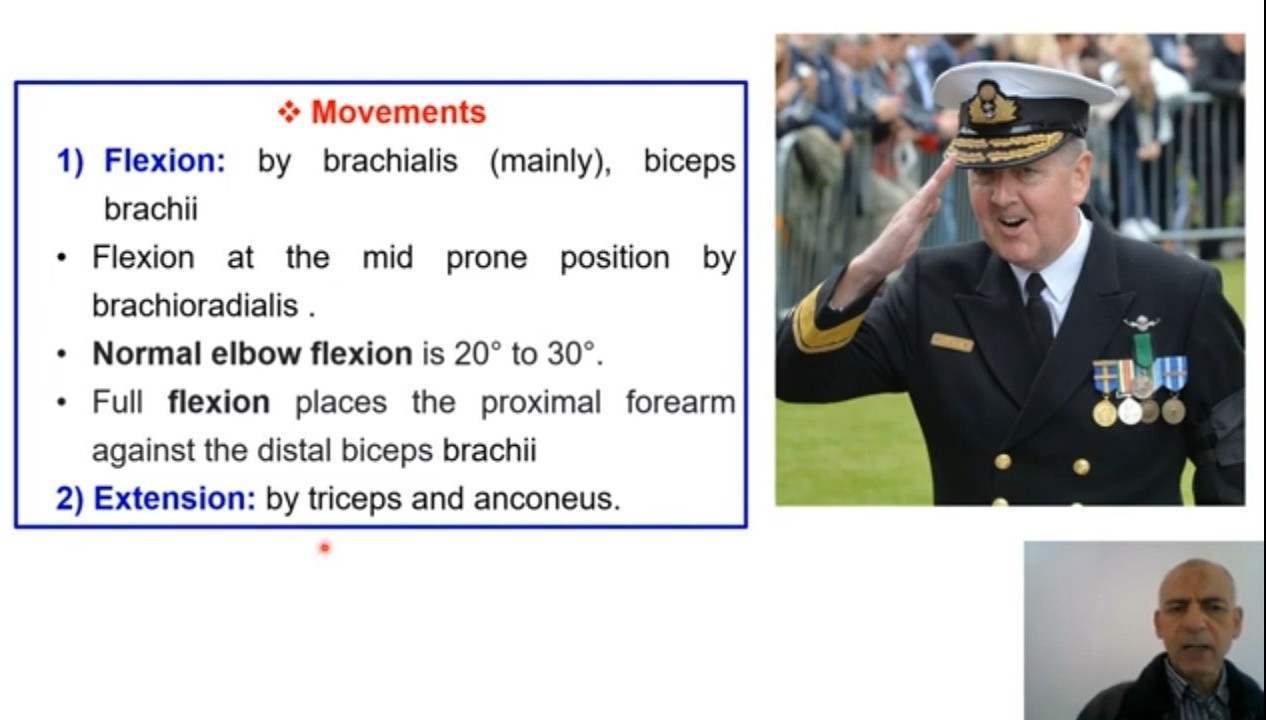 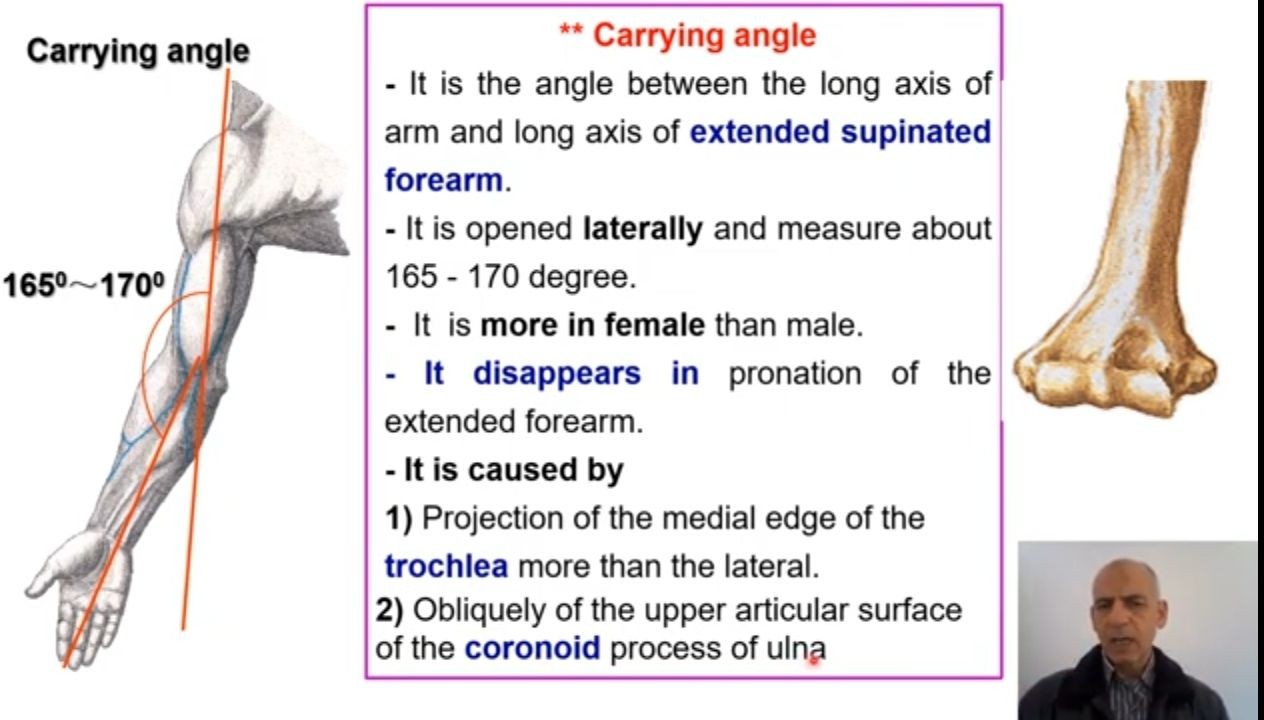 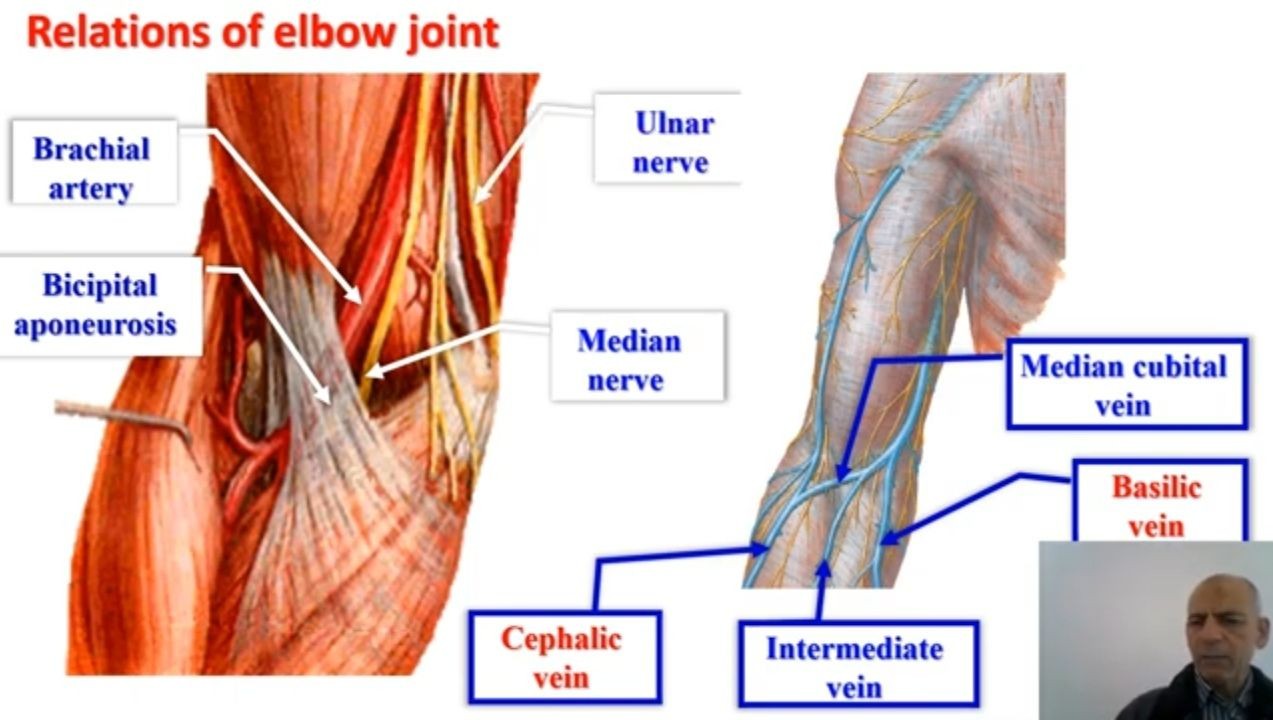 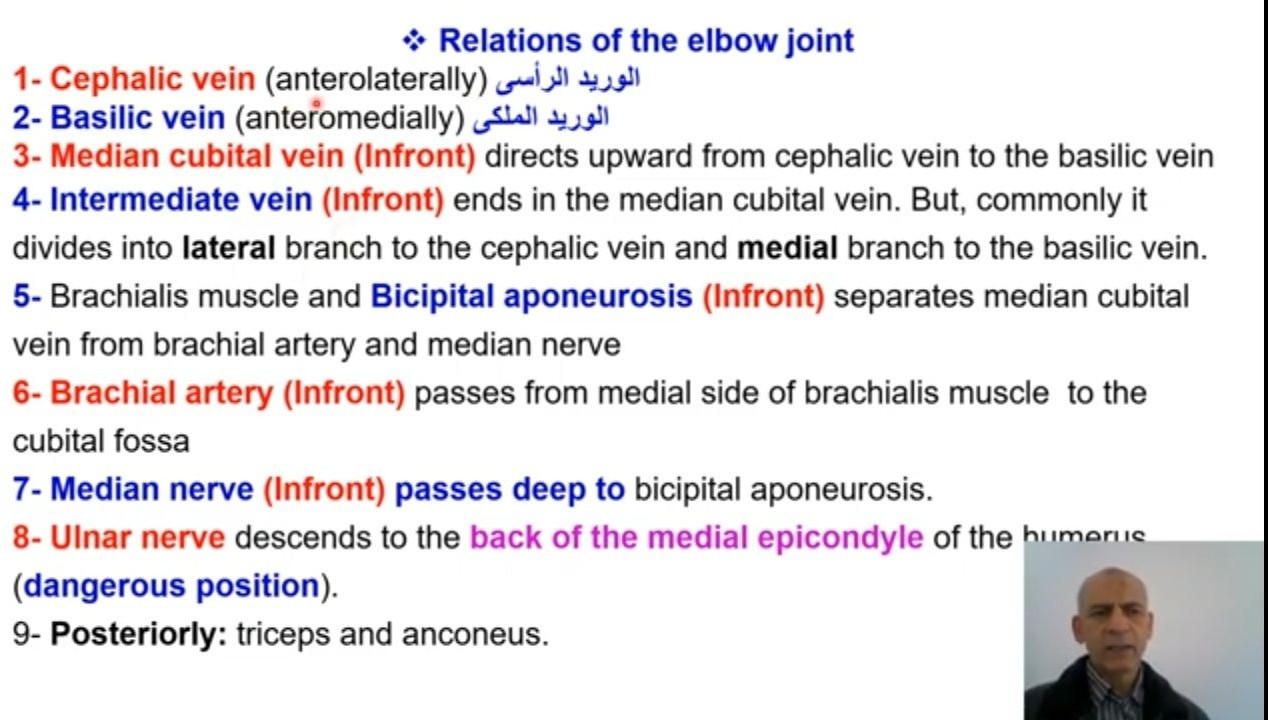 humerus
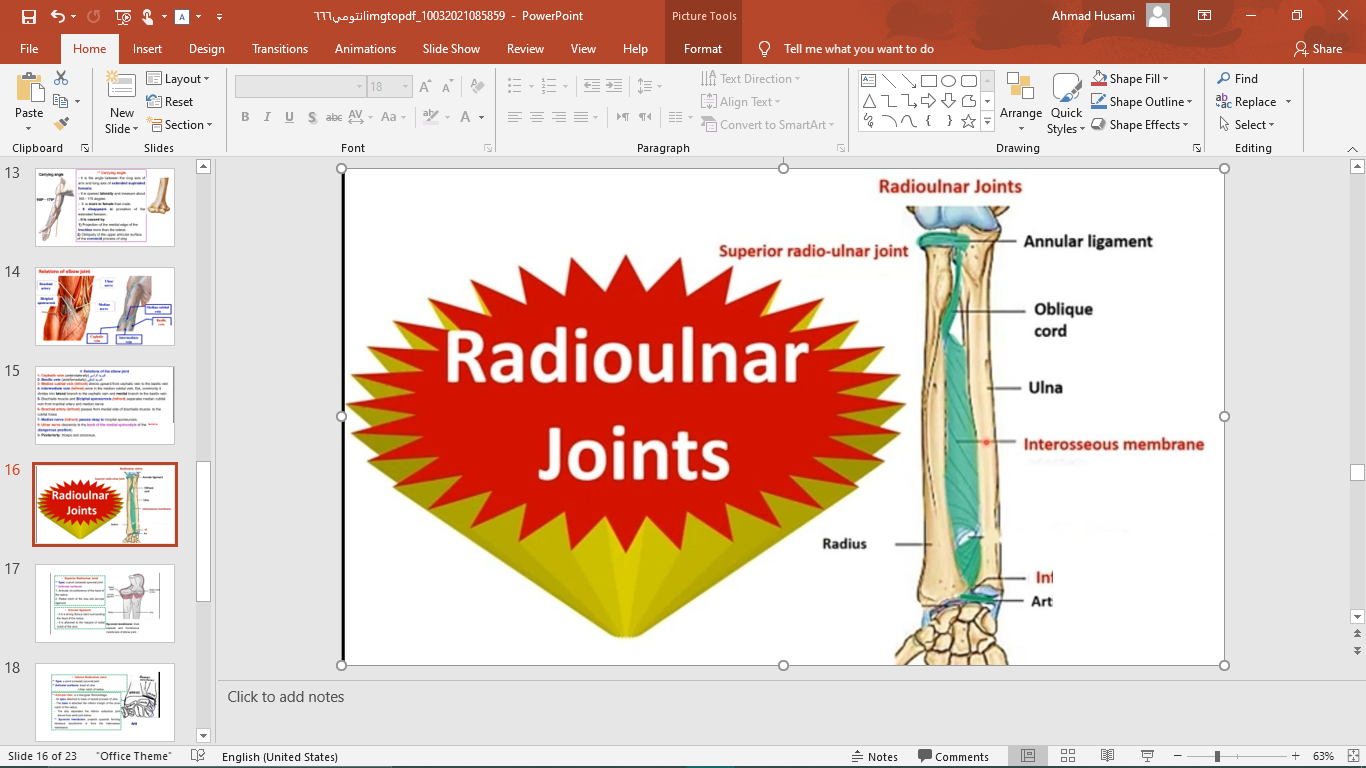 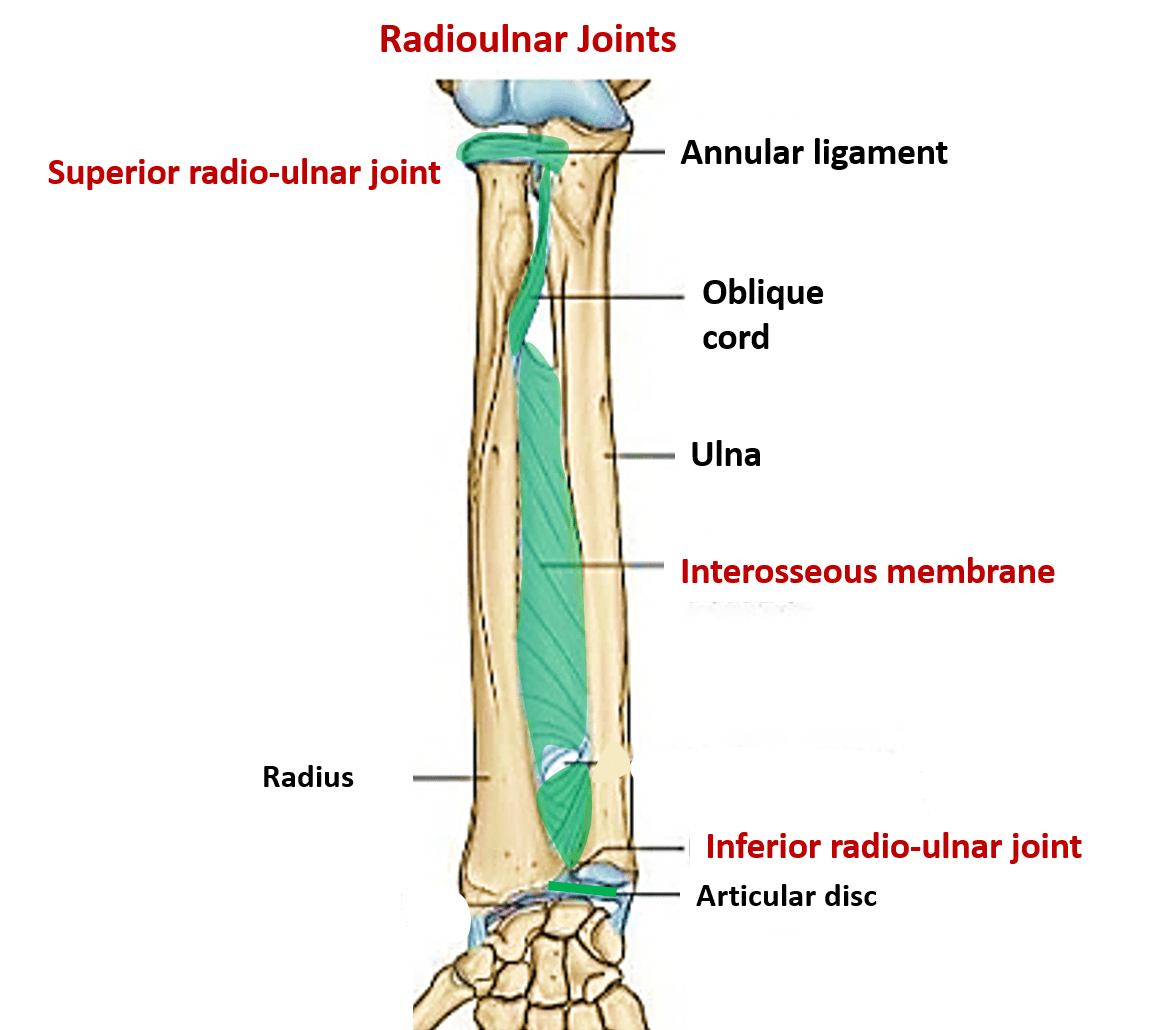 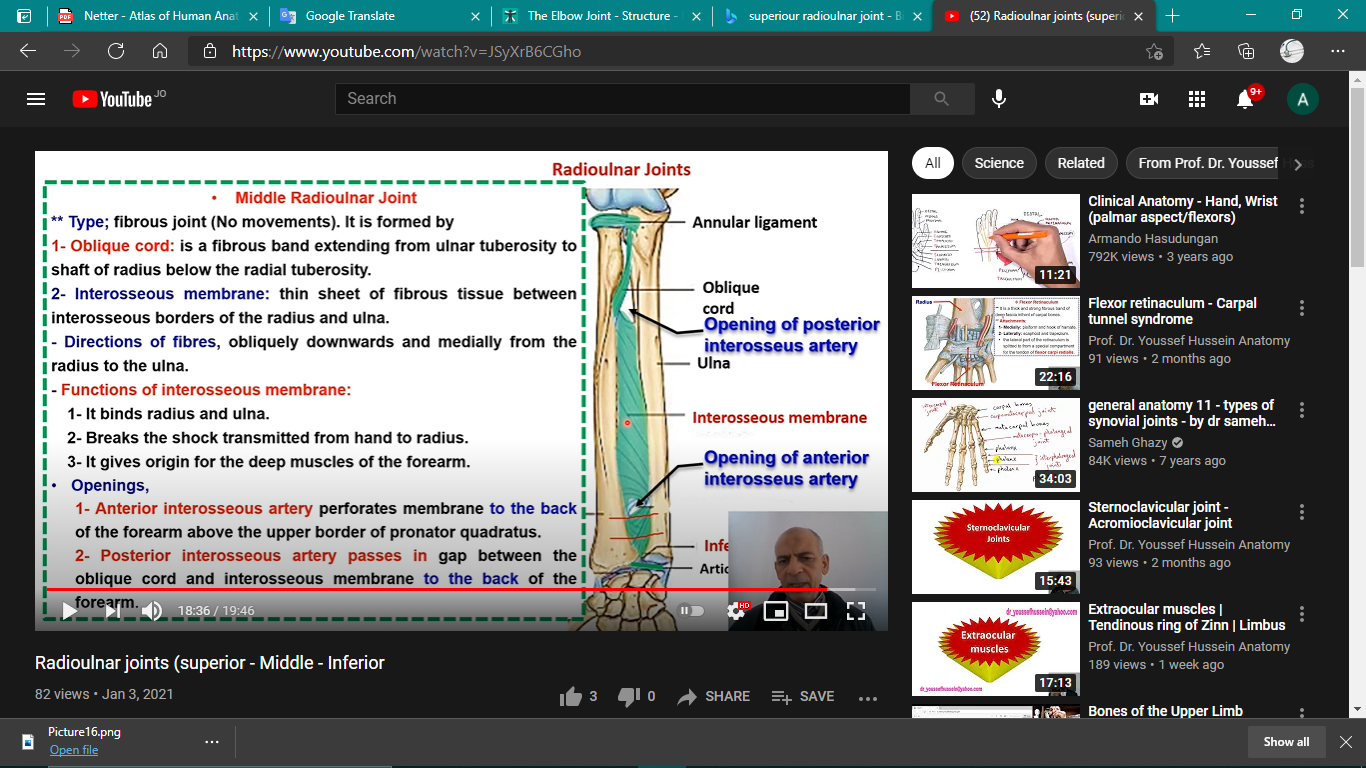 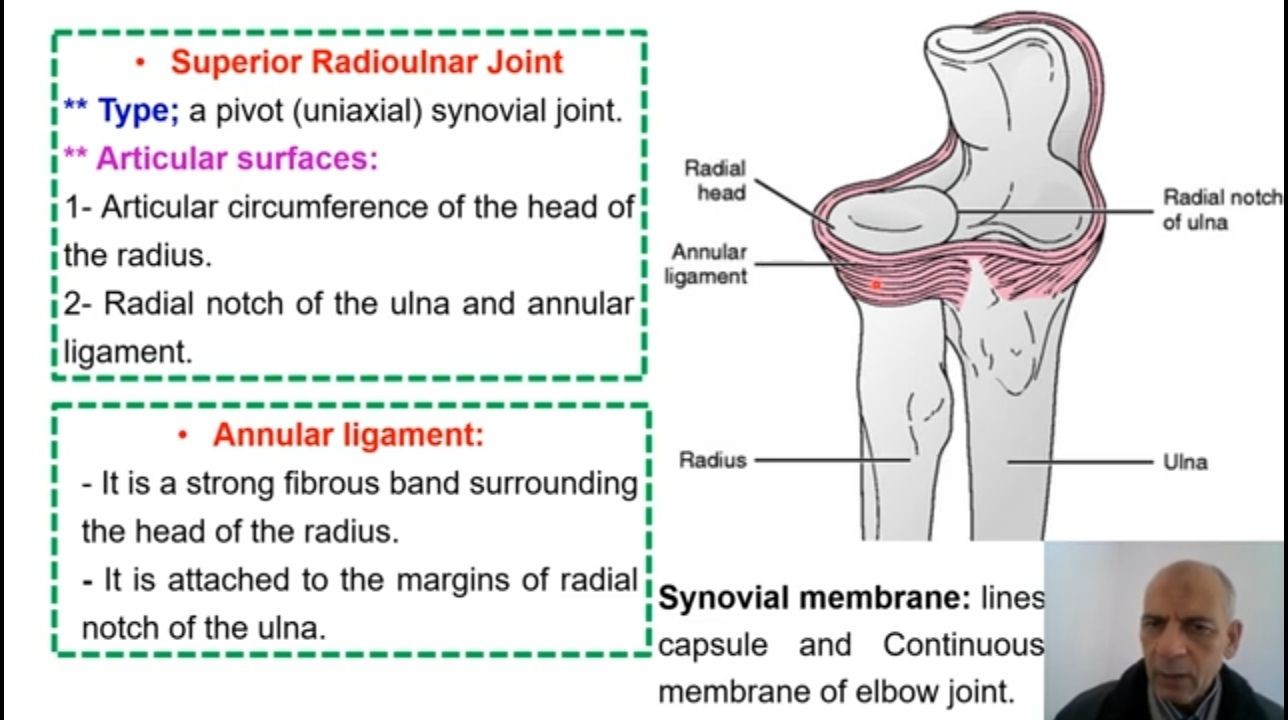 With the synovial
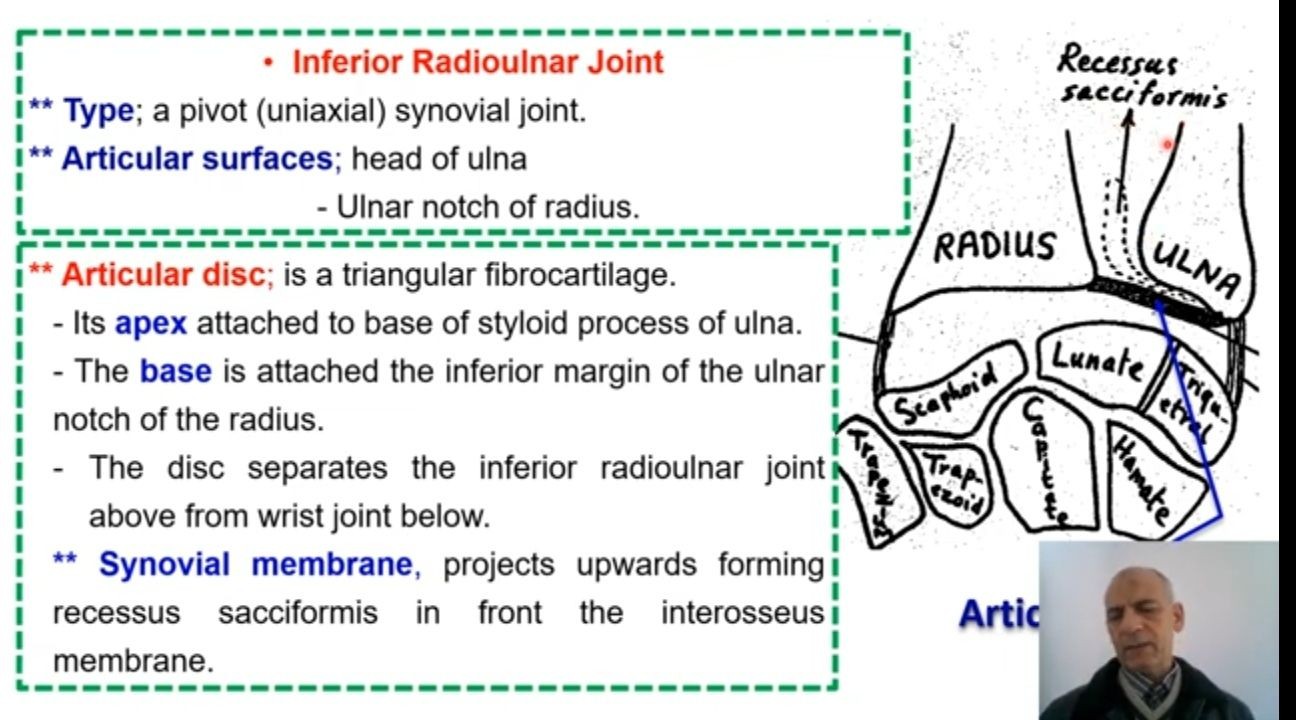 Articular disc
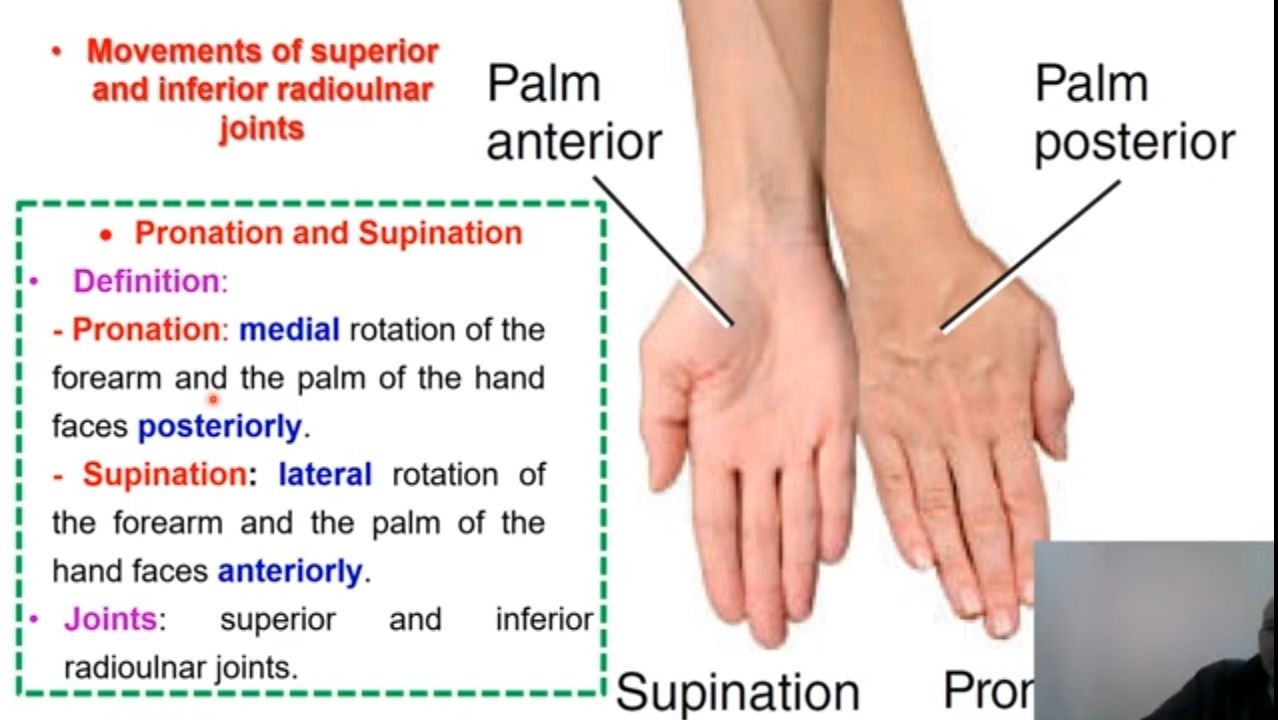 pronation
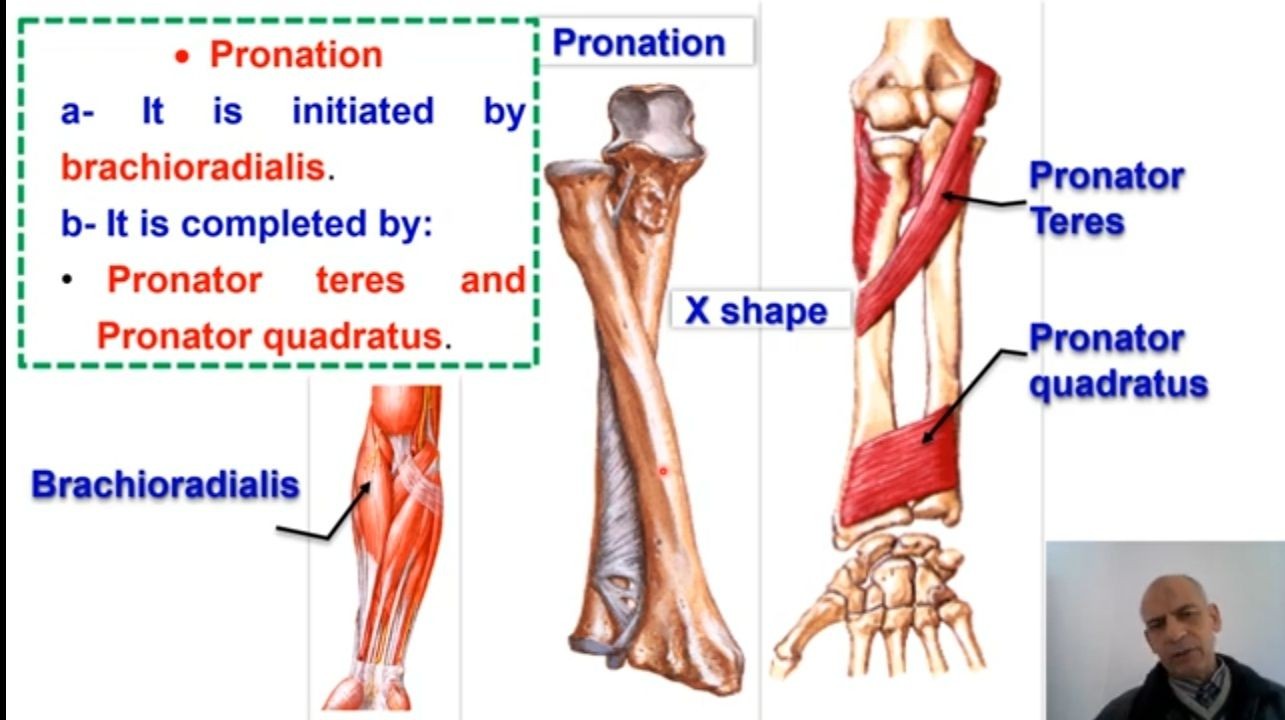 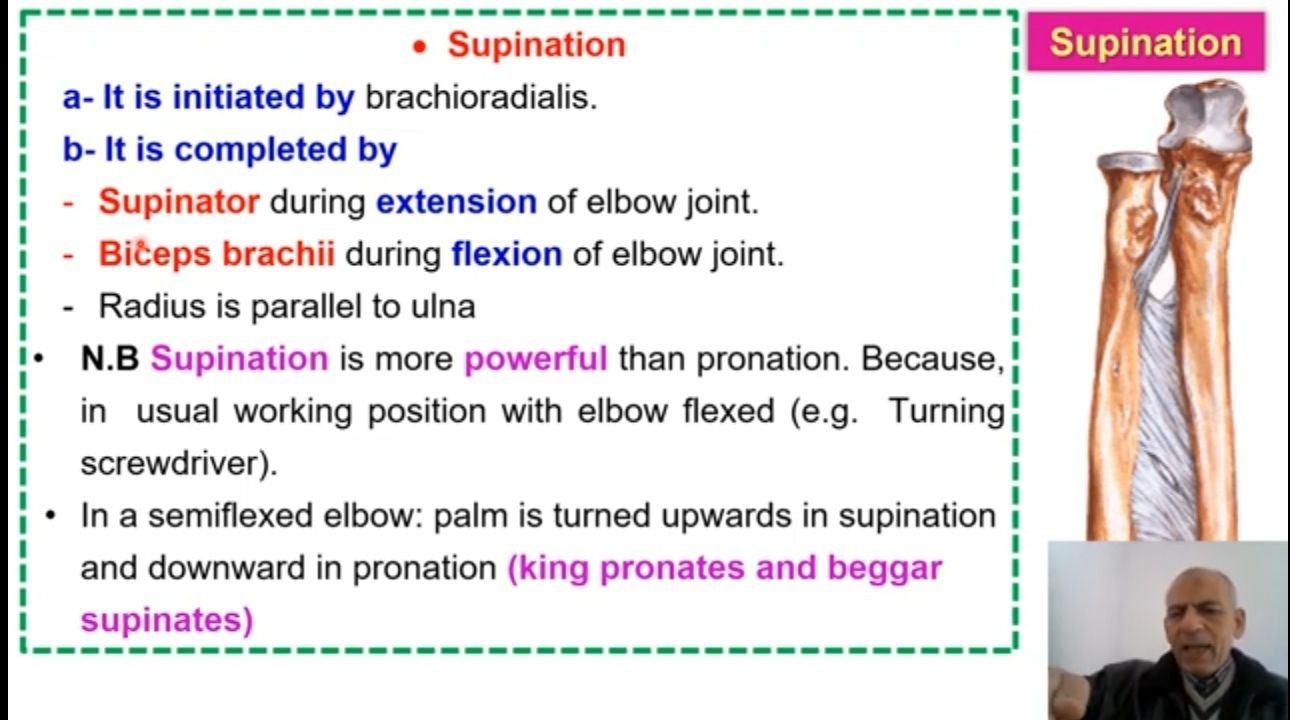 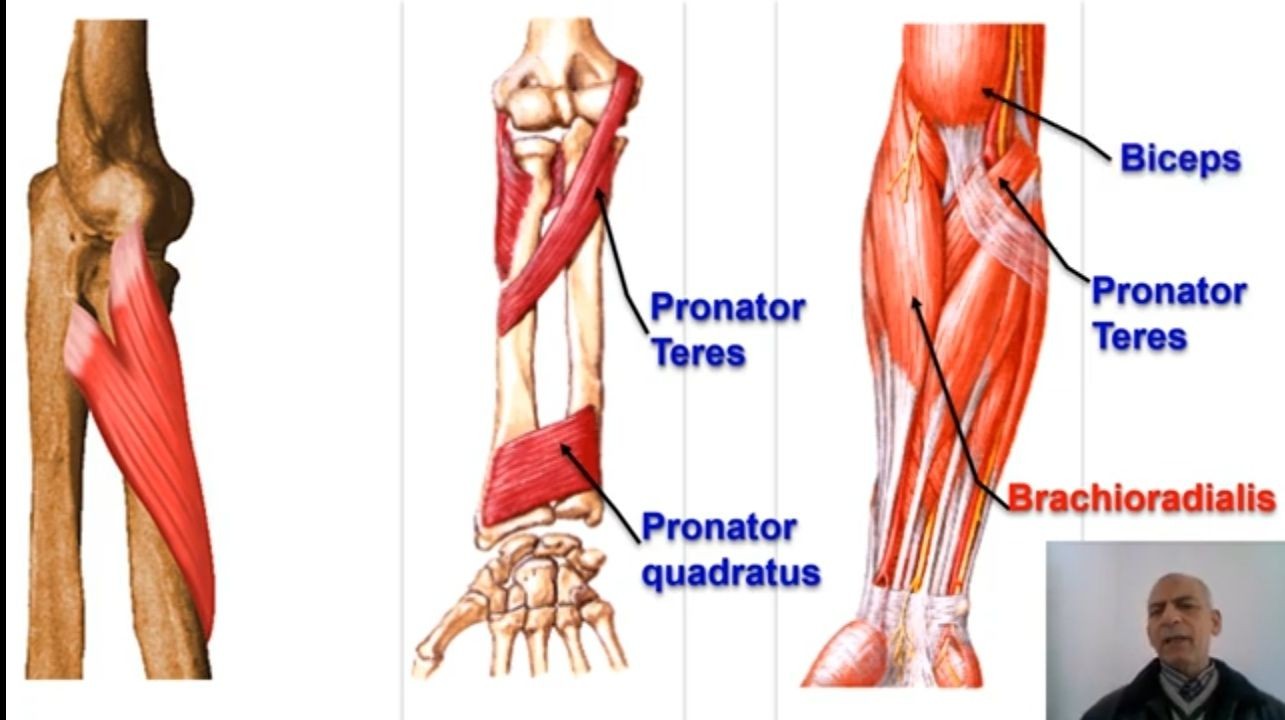 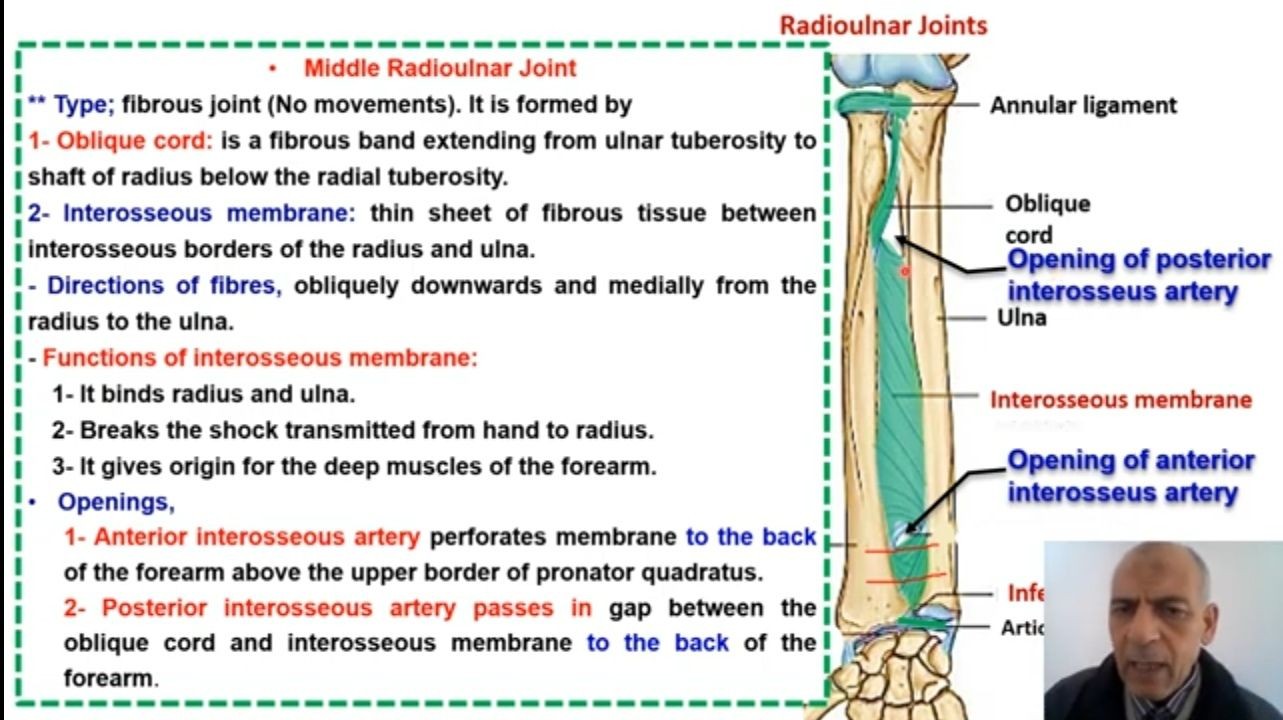